BEST PRACTICES IN EUROPEAN SPORTS COACHING
SOCIAL INCLUSION IN SPORTS
The significance of football in Marseille
We believe access to sport  is a
fundamental right for all
NO LANGUAGE  BARRIER
MARSEILLE ANSWERS THIS ACTION BY  USING THE MOST POPULAR SPORT IN THE  WORLD : FOOTBALL

Football is known all over the world. During the 2018 Live Football  World Cup Final 1.12 billion people watched.
In every country in the world and there will be children  playing football. This is a universal sport that unites humanity.
MARSEILLE HISTORY OF MULTICULTARALISM
Marseille is a melting pot of  cultural and ethnic diversity. This is in part due to  the historical bonds Marseille has with Italy, Algeria, Comoros and  Tunisia.
Pied de page
FANATIC  ABOUT  FOOTBALL
A SHORT INTRODUCTION
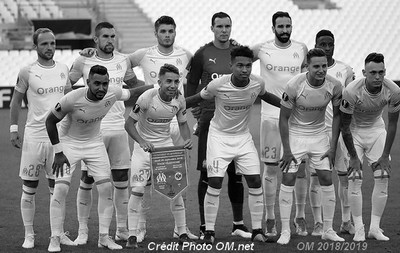 Fans of the biggest team in Marseille, Olympique de  Marseille (OM) are known for being passionate and  dedicated. OM fans (ie. the majority of Marseille)  bring the city alive when OM are playing on home  turf.
FOOTBALL GALVANIZES  PEOPLE TO BE BETTER CITIZENS AND DREAM OF A DIFFERENT LIFE.
CLASS EXERCISE
DIVERSITY IN  FOOTBALL
Look at the profiles of the
footballers from Olympique de Marseille. How is the diversity in this  team and sport different to other sports you have played?
Think. Pair. Share
INFOS A  GOGO
THE  ASSOCIATION
Infos a gogo are a Northern  Marseille youth charity  founded in 1986. They use  football to decrease crime and  disorder in one of the poorest  area’s of Marseille 15th  Arrondisement ‘La Maurelette’.
CLASS EXERCISE
YOUTH ENGAGEMENT
Have a look at the Infos A Gogo Facebook page.

How does Infos A Gogo engage young people to get involved  with sport and the organization?

Think. Pair. Share
WHAT DOES  INFO A GOGO DO?
BUILDING TIES
1. Infos A Gogo uses football to  encourage teamwork, good  sportsmanship and develops  respect between different
neighbourhoods
HOLISTIC FAMIL
Y APPROACH
2. Many of the youth workers previously attended the service themselves. This builds and demonstrates community trust. Families feel safe sending their young people to the club.
D APPROACH
INCENTIVES BASE
3. They encourage volunteering at community events and gardening by providing incentive of a paid for getaway at various locations.
COUNCIL C
ONNECTIONS
4. They also work with local  police officers and policy
makers to see what the best  practice is in the local area
and also to find out about
the most up to date public  funding information.
CRIME AND DISORDER
PREVENTION
5. Infos a Gogo have found that  whenever there is a lack of youth  and sports provision, crime and
disorder increase in the poorest  areas of Marseille. The rate of
death by dangerous driving also  considerably increases.
CLASS EXERCISE
YOUTH ENGAGEMENT
Why do you think the main reasons crime and disorder go up  when there is a lack of youth and sports provision?
Think. Pair. Share.
BEST PRACTICES IN EUROPEAN SPORTS COACHING
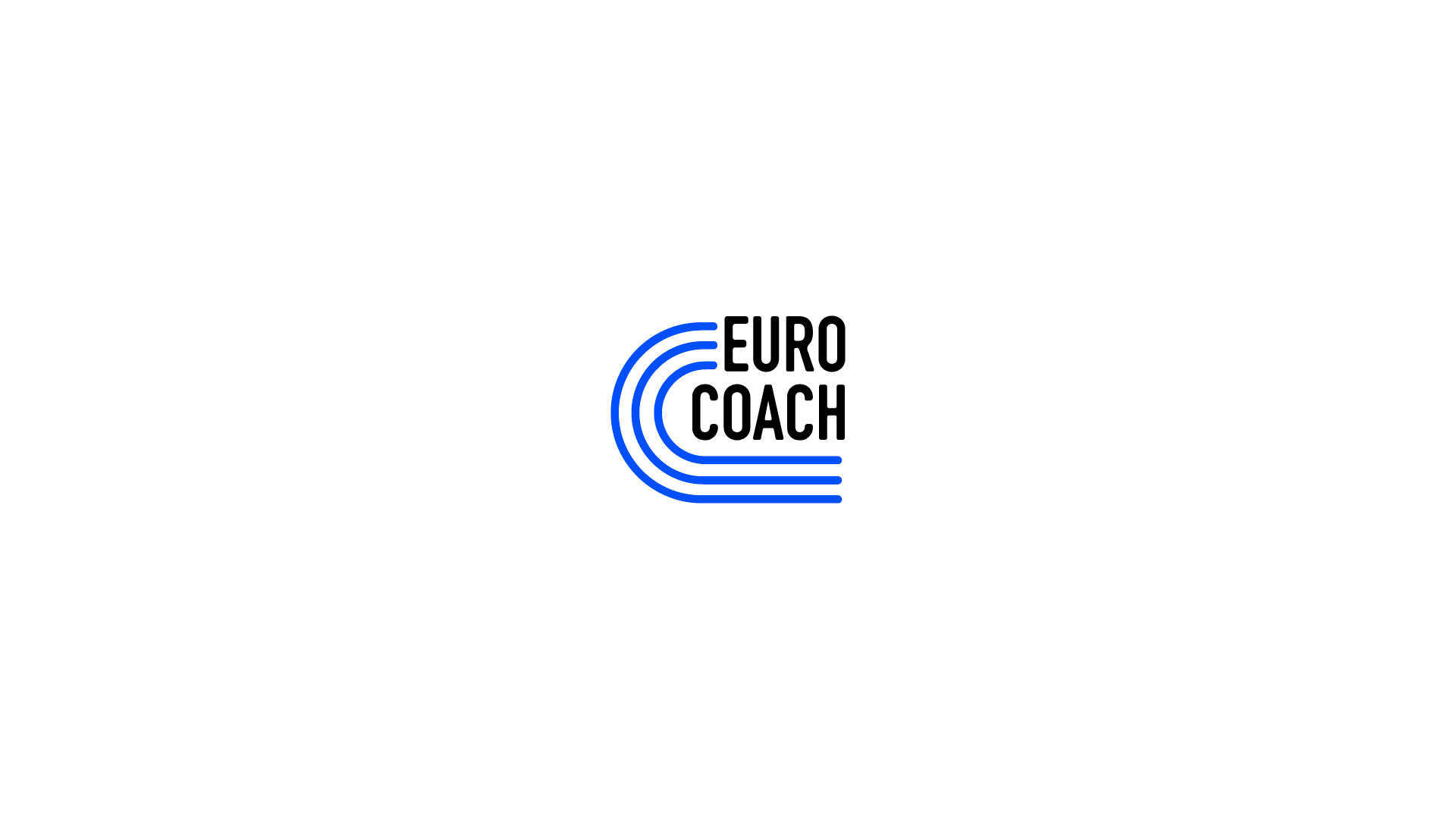 An Erasmus+ supported project